CEIT 708Technology Enhanced Learning
Prof.Dr. Kürşat Çağıltay
kursat@metu.edu.tr
Project Based
Studio Approach for Design and Development
Applied (less reading, hands-on)
Team work
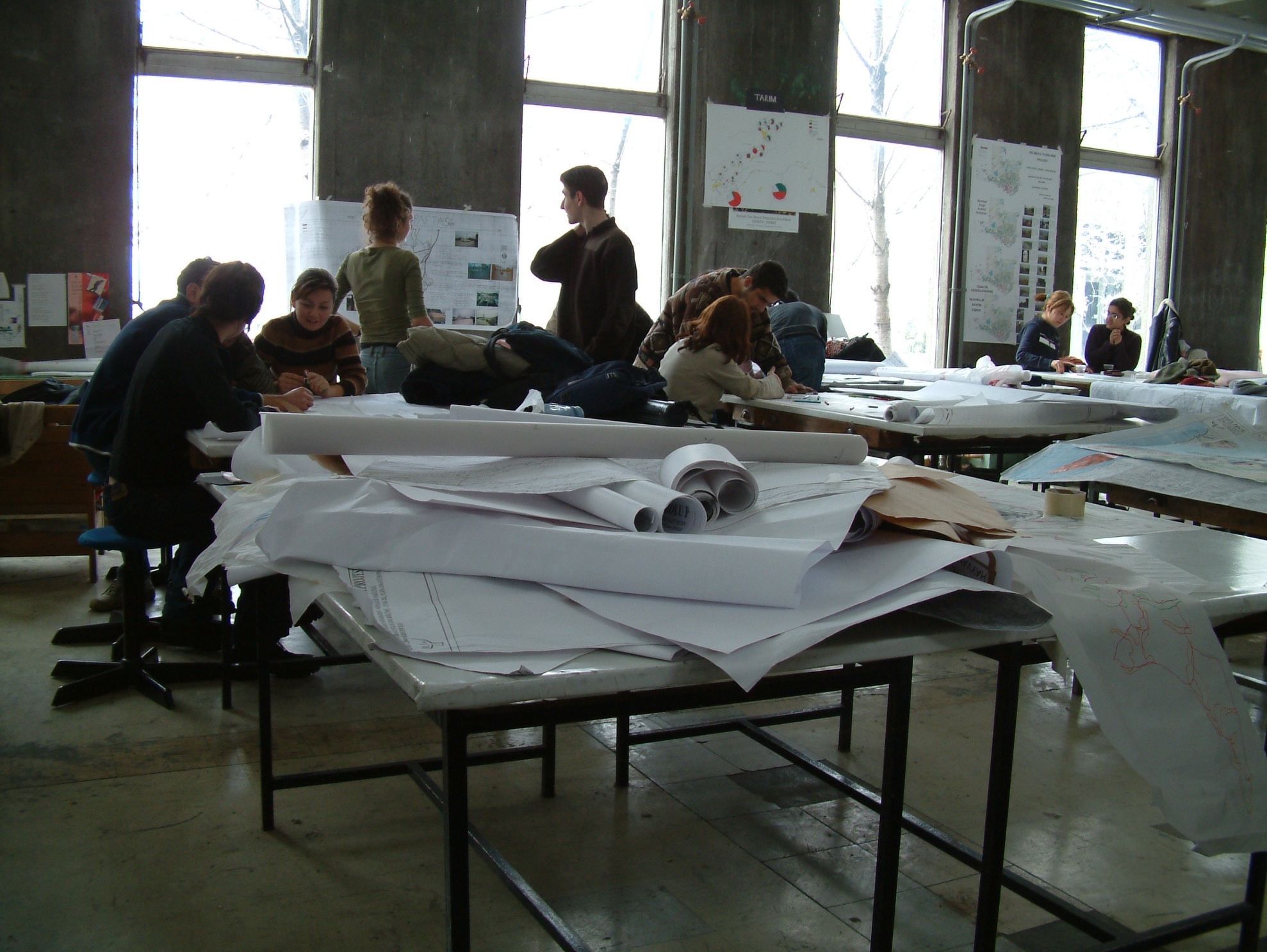 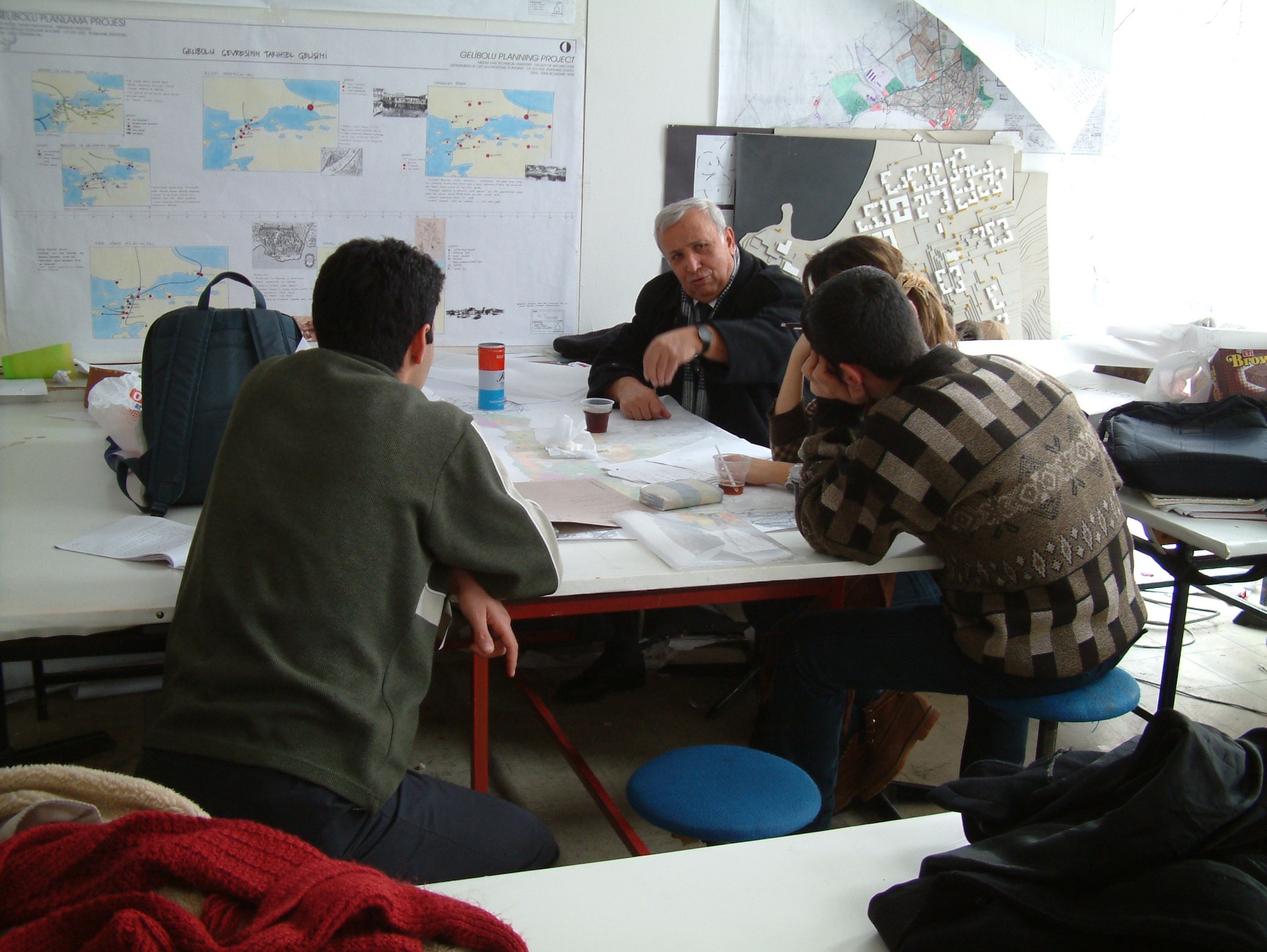 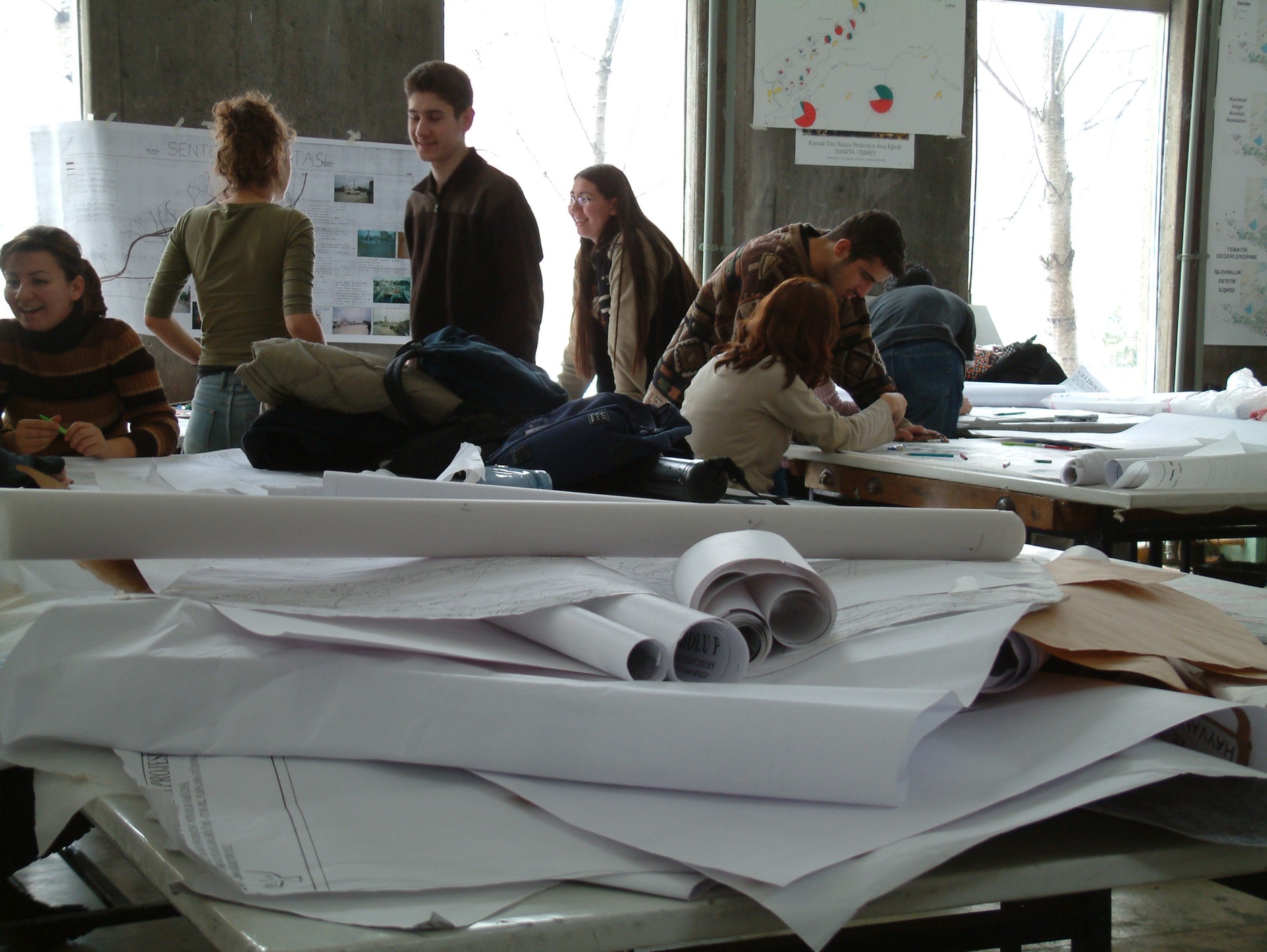 Previous Years Projects and Publications
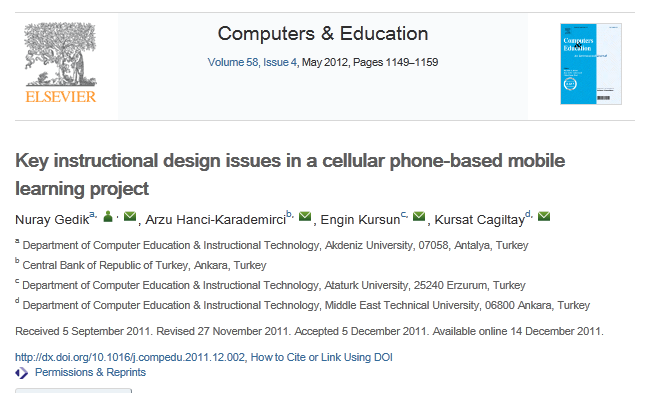 Toy Based Learning
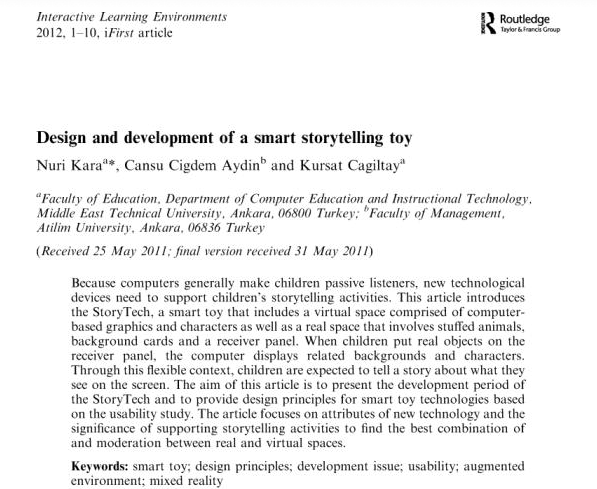 Several conference presentatitons
Potential projects for this year
Mobile learning for adults via cell phones: TEL project for adult learning
AVEA will provide technical infrastructure
Central Bank employees
Support for f2f course
Support from Arzu
Group of 2-3
Interactive Storytelling
A project for tablets
Preschool and first graders
Story Writer: Pelin Gunes
Development for Android and IOS with suitable tool
Group of 2-3
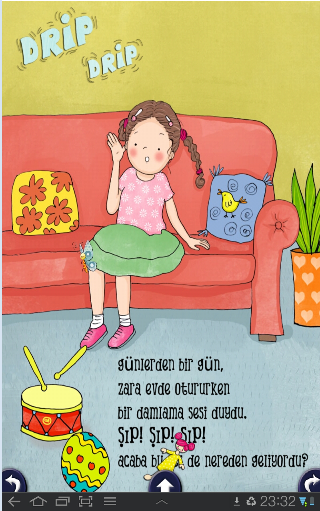 Smart Toy Project
Expanding existing smart toy project
Help from Nuri Kara
Group of 2-3
Multitouch Table
Special education
Gesture Based Interaction
Kinect camera and bodily interaction
Unity
Logistical question
Starting 10:40? Or another day?